Přednáška pro VIII. jarní semestr magisterského studia
Zajišťovací úkony v trestním řízení, opatření osob a věcÍ důležitých pro trestní řízení, předběžná opatření
Prof. JUDr. Jaroslav Fenyk, Ph.D., DSc.

26.3.2020
Obecné výklady o zajišťovacích úkonech
Podstata předběžných opatření  a zajišťovacích úkonů
Omezení základních práv x účel trestního řízení
Absolutní práva 
Minimální práva v trestním řízení 
Zásada zdrženlivosti
Zásada subsidiarity
Zásada přiměřenosti
Zásada trojnásobné kontroly
Základní právní úprava



Mezinárodní pakt o občanských a politických právech ( OSN) čl. 9 zatčení, zadržení, vazba, čl. 10 atd.
Evropská úmluva o ochraně lidských práv a základních svobod ( RE) - zejména čl. 5 o vazbě, čl. 6 o právu na spravedlivý proces ( minimální práva), čl. 7 o nedotknutelnosti osoby a soukromí nebo čl. 8 o ochraně listovního tajemství, tajemství dopravovaných zpráv, ochrana obydlí, atd.), 
Listina základních práv Evropské unie ( jen když OČTŘ aplikují právo EU)
Listina základních práva a svobod (např. čl. 7 o nedotknutelnosti osoby a soukromí, čl. 8 o vzetí do vazby, čl. 12 o nedotknutelnosti obydlí, čl. 13 o ochraně listovního tajemství a tajemství jiných písemností a záznamů, čl. 14 o ochraně pohybu a pobytu, atd.)
Trestní řád ( § 2 a hlava čtvrtá – předběžná opatření, zajištění osob, věcí a jiných majetkových hodnot - § 67 - § 88o)
Prostředky zajištění osob a věcí v trestním řízení
Zajištění osob
Předvolání, předvedení, pořádková pokuta
Příkaz k zatčení, mezinárodní zatykač, evropský zatýkací rozkaz
Zadržení osoby podezřelé, zadržení obviněného policejním orgánem
Vazba
Zákaz vycestování do zahraničí 
Zajištění věcí
Vydání a odnětí věci ( důležité pro trestní řízení, výnosy a nástroje TČ)
Vrácení a další nakládání s věcí a jinou majetkovou hodnotou
Prohlídky (domovní, osobní, jiných prostor, vstup do obydlí…)
Provádění důkazů v bytě, obydlí, jiných prostorách a na pozemku

Zákaz nebo omezení nakládání s věcí u PO
Jiné úkony
Zadržení a otevření zásilky, záměna a sledování
Odposlech a záznam telekomunikačního provozu 

Předběžná opatření
Zajištění osoby obviněného a podezřelého
Potřeba zajistit přítomnost osob důležitých pro trestní řízení

Zajištění osob:
Předvolání a předvedení obviněného (§ 90)
Zadržení obviněného a podezřelého (§ 75 - § 77)
Vazba (§ 67 - § 74a)
Příkaz k zatčení (§ 69)
Příkaz k zadržení ( §76a)
Zákaz vycestování do zahraničí (§ 77a)
Zadržení, předběžná vazba, vydávací vazba (§ 93 - § 94 a § 101 , § 166 zákona č. 104/2013 Sb.) 
Zadržení, předběžná vazba a předávací vazba (§ 204 a § 206 zákona č. 104/2013 Sb.)
Předvolání
Nejběžnější způsob zajištění účasti obviněného, svědka, zástupce obviněné PO, apod.  na procesních úkonech, provádí se zpravidla písemně do vlastních rukou obviněného
Pořádková pokuta (do 50 000,-Kč, PO do 500.000,- Kč)

Předvedení
Zpravidla po předchozím předvolání, upozornění
Nedostavení se bez dostatečné omluvy
Má formu opatření
Nelze předvést obhájce, znalce a tlumočníka 
Odlišné od předvedení ke zjištění totožnosti podle § 63 odst. 3, 4, § 64 odst. 1, 2 zákona č. 273/2008 Sb., o Policii ČR, ve znění pozdějších předpisů (max. 24 hodin!)
Zadržení
Zadržení obviněného (lhůta 48 hodin pro odevzdání soudu nebo pro propuštění!)
Zadržení podezřelé osoby (kýmkoli, policejním orgánem)
Forma opatření, při propuštění soudem ( soud ve lhůtě 24 hodin neakceptuje návrh na vzetí do vazby) usnesení

Vazba
Institut trestního řízení, kterým je obviněný na základě rozhodnutí soudu dočasně zbaven osobní svobody, aby mu bylo zejména  zabráněno vyhýbat se trestnímu stíhání nebo trestu, mařit objasňování skutečností závažných pro trestní stíhání nebo pokračovat v trestné činnosti. ( soud musí rozhodnout ve lhůtě 24 hodin od odevzdání obviněného státním zástupcem)

 překročení lhůty PO, SZ nebo soudem vždy znamená povinnost propustit!)
Důvody vazby
Zvláštní (§ 68 odst. 1, 2) omezující
Úmyslný trestný čin, se sazbou nad 2 roky TOS
Nedbalostní trestný čin, se sazbou nad 3 roky TOS
Výjimka z omezení(naplnění důvodné obavy)
 (§ 68 odst. 3):
Obviněný (již) uprchl nebo se skrýval, opakovaně se  nedostavuje na předvolání, neznámá totožnost, působil na svědky, atd. nebo opakoval trestnou činnost, pro niž je stíhán, nebo v ní pokračoval nebo za ní byl v posledních 3 letech odsouzen nebo potrestán
Obecné (důvodnost obvinění, důvodná a konkrétní obava, nelze využít mírnější prostředky):	
vazba útěková - § 67 písm. a) 
vazba koluzní - § 67 písm. b)
vazba předstižná - § 67 písm. c)
Zvýrazněna  také ochrana poškozeného:

omezení § 68 odst. 2 se neužijí pro úmyslný trestný čin, jestliže je dán důvod vazby podle § 67 písm. c) – předstižná vazba – a s přihlédnutím k povaze trestného činu vyžaduje vzetí do vazby účinná ochrana poškozeného (zejm. jeho života, zdraví nebo jiného obdobného zájmu)
Rozhodnutí o vazbě (§ 73b)
O vzetí do vazby rozhoduje v přípravném řízení na návrh státního zástupce soudce, v řízení před soudem, zpravidla v hlavním líčení  ( i bez návrhu) soud
Pro vzetí do vazby stačí jeden ( kterýkoli) z vazebních důvodů
O dalším trvání vazby nebo o změně důvodů vazby soud a v přípravném řízení na návrh státního  zástupce soudce
O propuštění z vazby v přípravném řízení státní zástupce
Soud rozhoduje ve vazebním zasedání, (kromě HL)
Forma rozhodnutí je usnesení ( účinky stížnosti)
Délka trvání vazby (§ 72a)

lhůta se počítá ode dne (od okamžiku), kdy došlo k omezení osobní svobody obviněného ( např. od zadržení) 
vazební věci jsou vyřizovány přednostně 
vazba může trvat pouze nezbytně nutnou dobu 
koluzní vazba ( § 67 písm. b) max. do 3 měsíců
celková doba vazby nesmí přesáhnout:
1 rok (trestní stíhání pro přečin)
2 roky (trestní stíhání pro zločin)
3 roky (trestní stíhání pro zvlášť závažný zločin)
4 roky (trestní stíhání pro zvlášť závažný zločin, za který lze uložit výjimečný trest, ale pozor na § 72b) 
rozvržení vazby mezi přípravné řízení a hlavní líčení (1/3 přípravné řízení, 2/3 řízení před soudem – nelze si „ půjčovat“)
Povinnost prověřovat trvání vazby:
všechny OČTŘ průběžně (každé 3 měsíce povinnost kontrolovat trvání vazby a rozhodnout)
pomine-li důvod vazby (žádný ze 3 možných není) , musí být obviněný ihned propuštěn
nepovede-li trestní stíhání k uložení nepodmíněného trestu odnětí svobody, musí být obviněný ihned propuštěn
obviněný má právo kdykoli žádat o propuštění ( lhůta pro opakování žádosti)
Nahrazení vazby
záruka, slib nebo dohled + povinnost zdržovat se ve stanoveném  čase v určeném obydlí+ elektronická kontrola s detekcí pohybu
peněžitá záruka
Příkaz k zadržení ( § 76a)
Je-li dán některý z důvodů vazby a podezřelá osoba je pro OČTŘ „nedosažitelná“:
podezřelé osobě nelze doručit opis usnesení o ZTS
tuto osobu nelze předvolat, předvést nebo bez odkladu zadržet
rozhodne soudce na návrh státního zástupce
po zatčení má policejní orgán 24 hodin na předání soudci a ten dalších 24 hodin na rozhodnutí, zda  (již v tomto okamžiku ) obviněného vezme do vazby nebo nikoli
Zákaz vycestování do zahraničí (§ 77a)
trestní stíhání pro úmyslný trestný čin, se sazbou nad 2 roky TOS a nedbalostní trestný čin, se sazbou nad 3 roky TOS
omezení uloží obviněnému ( i cizinci) soud a v přípravném řízení na návrh státního zástupce soudce
výzva soudu k odevzdání, následně rozhodnutí ( usnesení) o odnětí cestovního dokladu
OČTŘ zruší i bez návrhu, pominuly-li důvody pro jeho uložení ( možné výjimky – např. pracovní cesty)
obviněný má právo kdykoliv žádat o jeho zrušení
Zajištění věcí důležitých pro trestní řízení ( § 77b a násl. tr.ř.)
Povinnost k vydání věci  pro důkazní účely(§ 78)
Odnětí věci pro důkazní účely (§ 79)

 Věcí důležitou pro trestní řízení je věc, která :
a) může sloužit pro důkazní účely,
b) byla určena ke spáchání trestného činu nebo byla k jeho spáchání užita ("nástroj trestné činnosti"),
c) byla získána trestným činem nebo jako odměna za trestný čin nebo byla, byť jen zčásti, nabyta za věc získanou trestným činem nebo za věc tvořící odměnu za trestný čin, včetně plodů a užitků ( "výnos z trestné činnosti"), nebo
d) je náhradní hodnotou za věc uvedenou v písmenech b) a c).
Vrácení a další nakládání s věcí důležitou pro trestní řízení (§ 80 - § 81b) – vrácení, úschova, zničení, předání státnímu orgánu ( ČIŽP…)
Prohlídky a vstupy
Domovní prohlídka (§ 82 - § 83)
Prohlídka jiných prostor a pozemků (§ 83a) 
Osobní prohlídka (§ 83b)
Vstup do obydlí, jiných prostor a na pozemek (§ 83c) 
Provádění důkazů v bytě, obydlí, jiných prostorách a na pozemku (§ 85c) – rekonstrukce, rekognice, prověrka na místě, vyšetřovací pokus
Důležité je, kdo o ní rozhoduje a za jakých podmínek je možno tyto zásahy provést ( opět subsidiarita, zdrženlivost…)
Jiné úkony – (zpravidla v rámci  přípravného řízení)
Zadržení zásilky (§ 86) SZ
Otevření zásilky (§ 87) SZ se souhlasem soudce
Záměna zásilky (§ 87a) OPL, radioakt.m., padělky, střelné zbr. SZ se souhlasem soudce
Sledovaná zásilka (§ 87b) SZ

Odposlech a záznam telekomunikačního provozu (§ 88 – obsah kominukace) pro zločin s hor.hr. TOS min. 8 let a dále tax. výčet  nebo pro jiný MS. Soudce na návrh SZ. max 4 měs, lze prodloužit  soudcem KS

Tzv. data retention   ( § 88a , jde o údaje o telekomunikačním provozu, ne obsah, ale kde, kdy a jak dlouho…) TOS horní hranice min. 3 roky, dále tax.  výčet TČ a MS soudce na návrh SZ ( viz nález Ústavního soudu Pl. ÚS 45/17 (www.nalus.cz) , kde je podrobný rozbor)

V obou případech po skončení věci povinnost informovat osobu možnost do 6 měsíců návrh NS na přezkum

Bez příkazu soudu  tehdy, jestliže s tím uživatel souhlasí ( u odposlechu je ještě navíc  výčet TČ)
Předběžná opatření
inspirace civilním procesem, ale faktické promítnutí zákona 45/2013 Sb. o obětech trestných činů, slouží k prozatímní, dočasné úpravě poměrů mezi obviněným a poškozeným - obětí trestného činu.
obecným účelem je ochrana života, svobody, lidské důstojnosti obětí trestných činů( zejm. před prohlubováním primární viktimizace a prevenci před sekundární či opakovanou viktimizací), ochrana osob jim blízkých a společnosti jako celku,
lze je uložit jen obviněnému, 
důvodnost trestního stíhání - zjištěné skutečnosti nasvědčují tomu, že skutek, pro který bylo zahájeno trestní stíhání,    byl spáchán, má všechny znaky trestného činu a že jej spáchal obviněný,
existuje důvodná obava, že obviněný bude opakovat trestnou činnost, pro kterou je stíhán, anebo dokoná trestný čin, o který se pokusil nebo který připravoval nebo kterým hrozil ( viz § 67 c) tr.ř.),
uložení opatření vyžaduje potřeba ochrany zájmů (zejména života, zdraví, svobody a lidské důstojnosti) poškozeného, který je fyzickou osobou, osob mu blízkých nebo ochrany zájmů společnosti, 
 subsidiarita PO - účelu předběžného opatření nelze dosáhnout jinak
Druhy PO
Předběžným opatřením může být obviněnému uložen jen konkrétní zákaz :

styku s poškozeným, osobami jemu blízkými nebo s jinými osobami, zejména svědky,
vstupu do společného obydlí obývaného s poškozeným a jeho bezprostředního okolí a zdržování se v takovém obydlí ,
návštěv nevhodného prostředí, sportovních, kulturních a jiných společenských akcí a styku s určitými osobami,
zdržovat se na konkrétně vymezeném místě,
 vycestování do zahraničí,
 držet a přechovávat věci, které mohou sloužit k páchání trestné činnosti,
 užívat, držet nebo přechovávat alkoholické nápoje nebo jiné návykové látky,
 hazardních her, hraní na hracích přístrojích a sázek,
 výkonu konkrétně vymezené činnosti, jejíž povaha umožňuje opakování nebo pokračování v trestné činnosti.
Rozhodnutí o OP a jeho trvání
o uložení předběžných opatření zákazu styku s určitými osobami, zákazu držet a přechovávat věci, které mohou sloužit k páchání trestné činnosti, zákazu užívat, držet nebo přechovávat alkoholické nápoje nebo jiné návykové látky a zákazu her a sázek rozhoduje předseda senátu a v přípravném řízení státní zástupce, o jiných PO v přípravném řízení soudce na návrh státního zástupce (usnesení)

trvá, dokud to vyžaduje jeho účel, nejdéle však do právní moci rozsudku nebo jiného rozhodnutí, jímž řízení končí.
Porušení podmínek PO
neplní-li obviněný podmínky uloženého předběžného opatření, může příslušný orgán činný v trestním řízení rozhodnout o :
    a) uložení pořádkové pokuty podle § 66,
    b) uložení jiného druhu předběžného opatření,
    c) vzetí obviněného do vazby.

Nerespektování předběžných opatření a kriminalizace téhož jednání podle  § 337 odst. 1 písm.a)d), § 337 odst. 2 TZ ???
Děkuji za pozornost
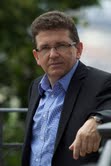